宛名表示の使用方法
① 「切り取り線」に沿って切り取り、
手持ちの定形サイズの封筒にのり付け等します。
②　封筒に請求書と外出自粛要請等に係る書面を入れて封をし、「請求書在中」に○を付けます。（切手不要）
③　速達とするため、封筒の右上に朱線を引きます。
④　透明のファスナー付きのケース等に
入れ、密封します。
⑤　④の表面を、アルコール消毒液を
吹きかけて拭きとる等により消毒します。
⑥　同居人、知人等（患者ではない方）に郵便ポストへの投かんを依頼します。
（郵便局の窓口にお持ちいただくことはご遠慮ください）
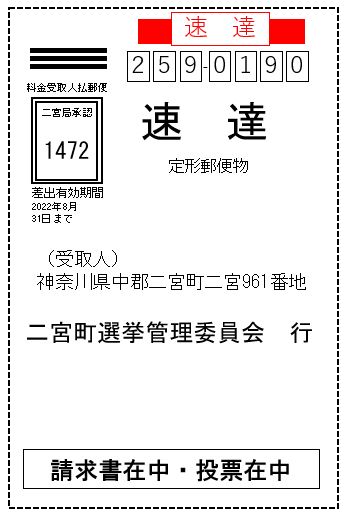 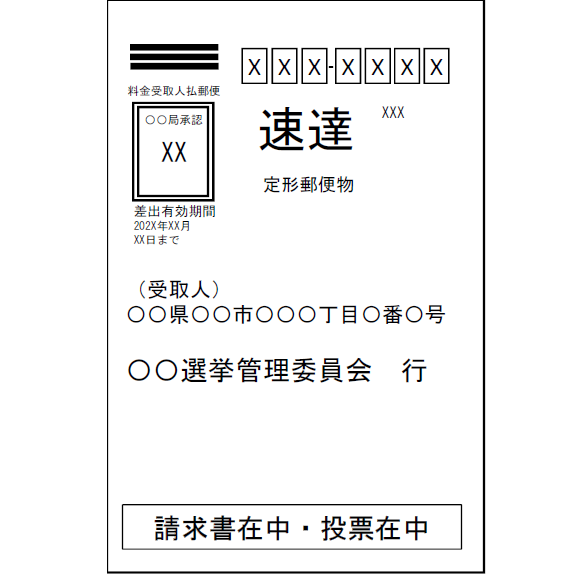 1472
料金受取人払郵便
二宮局承認
1472
差出有効期間
2022年8月
31日まで
イメージ
速　達
０
２
５
９
０
１
９
速　達
定形郵便物
（受取人）
神奈川県中郡二宮町二宮961番地
二宮町選挙管理委員会　行
請求書在中・投票在中